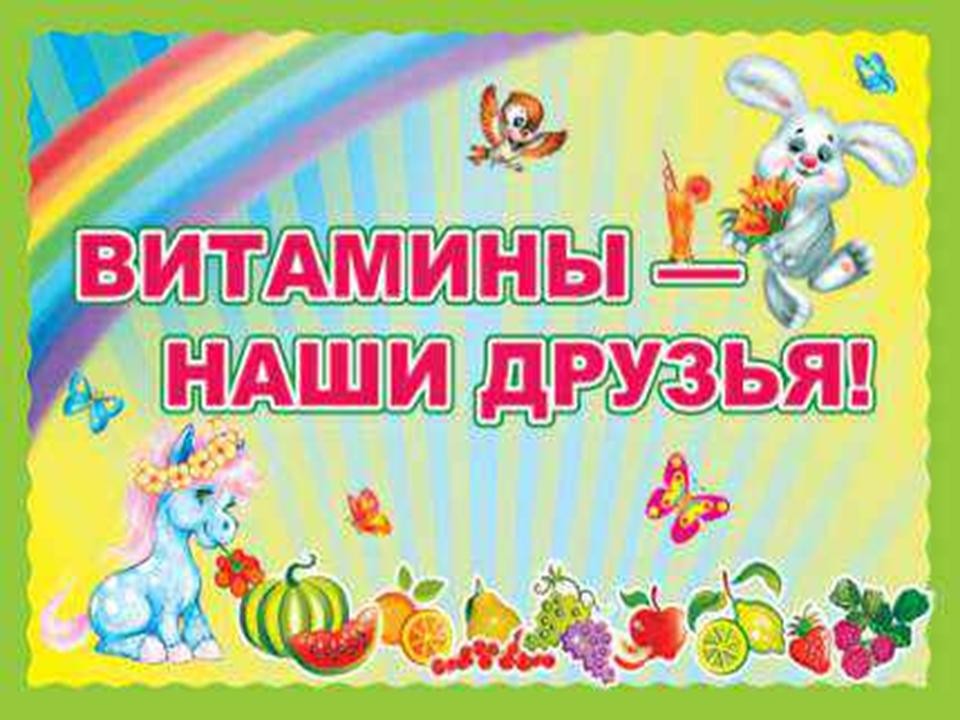 Составила: 
воспитатель МБДОУ детский сад № 12 «Солнышко»
Шипицына Ольга Юрьевна
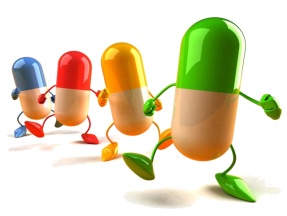 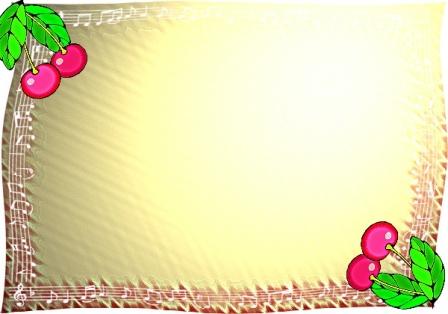 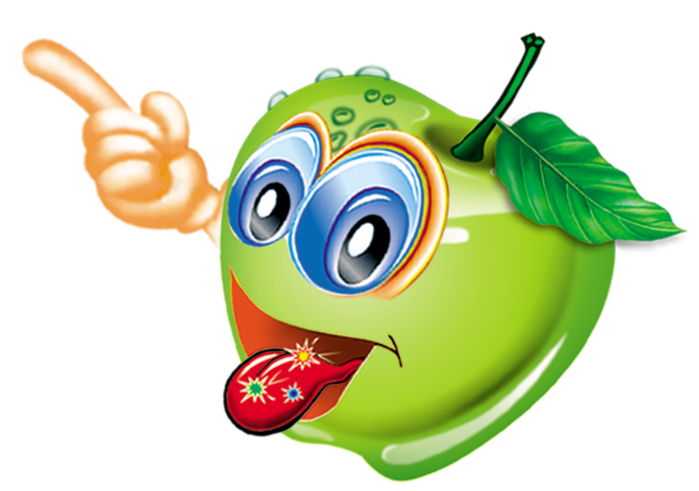 Где прячутся
витамины
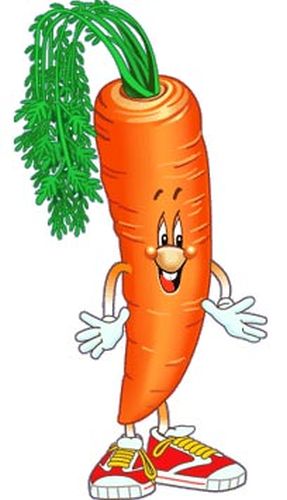 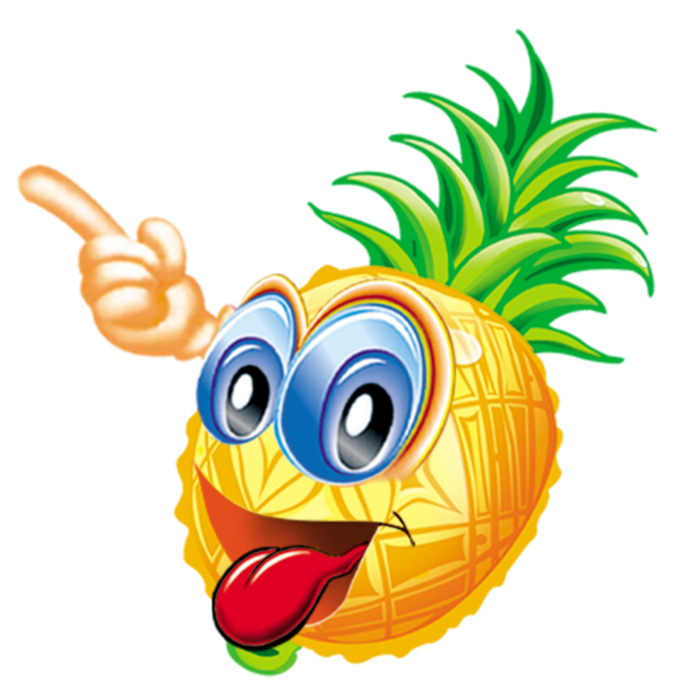 Раскрась 
картинку
Загадки
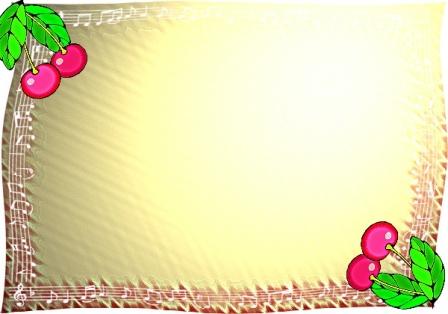 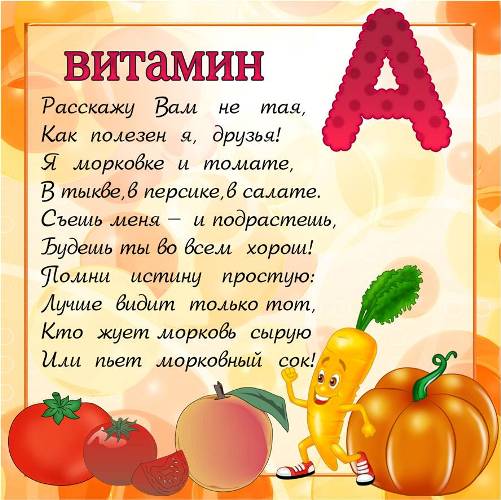 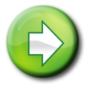 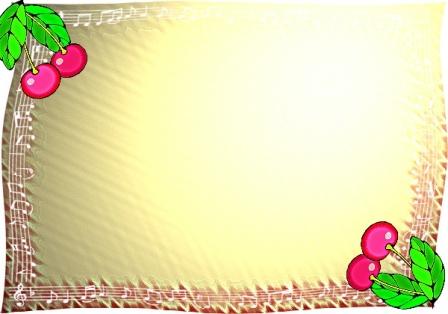 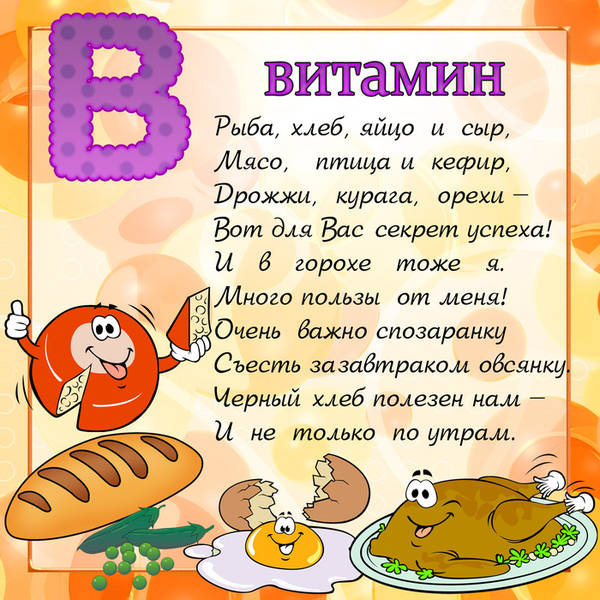 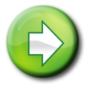 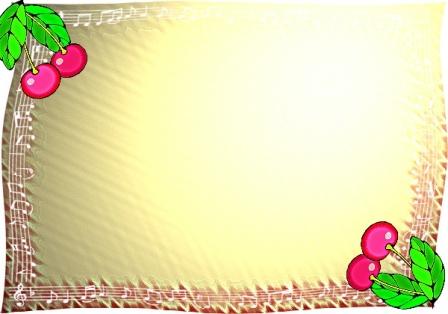 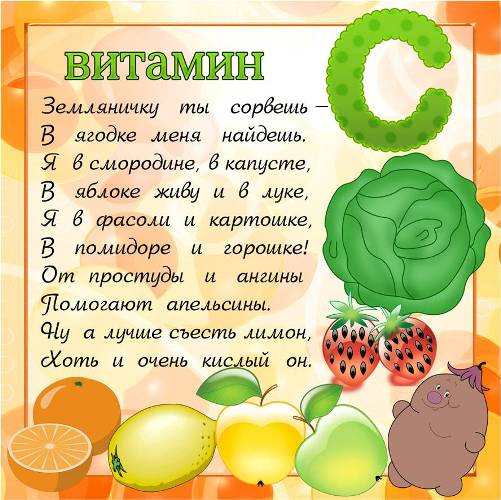 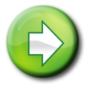 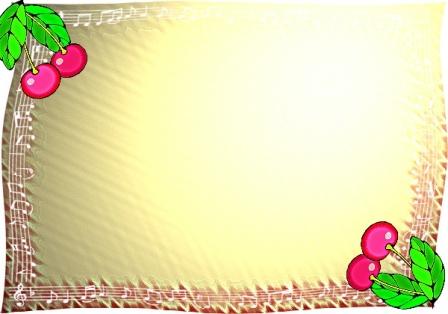 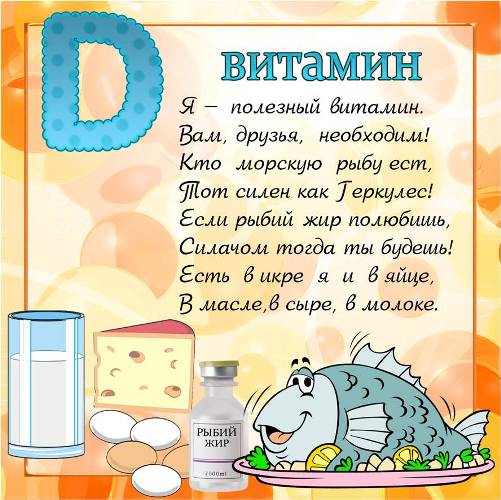 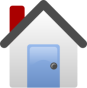 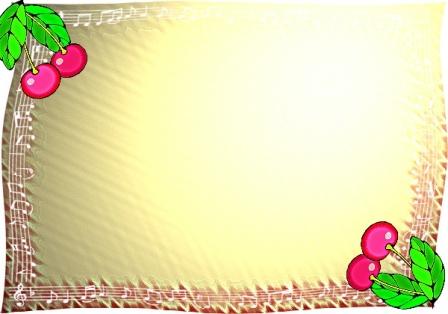 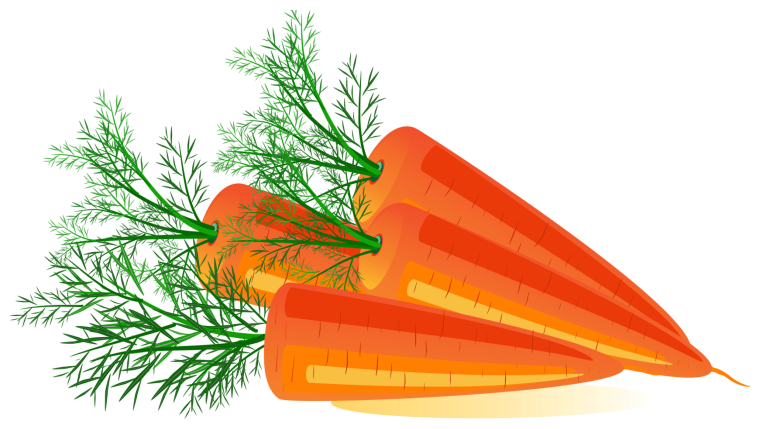 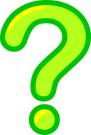 За кудрявый хохолокЛису из норки поволок.На ощупь - очень гладкая,На вкус - как сахар сладкая.
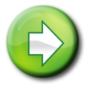 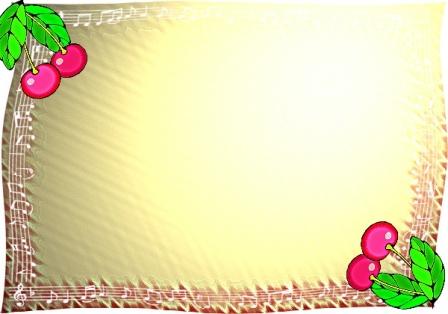 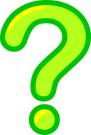 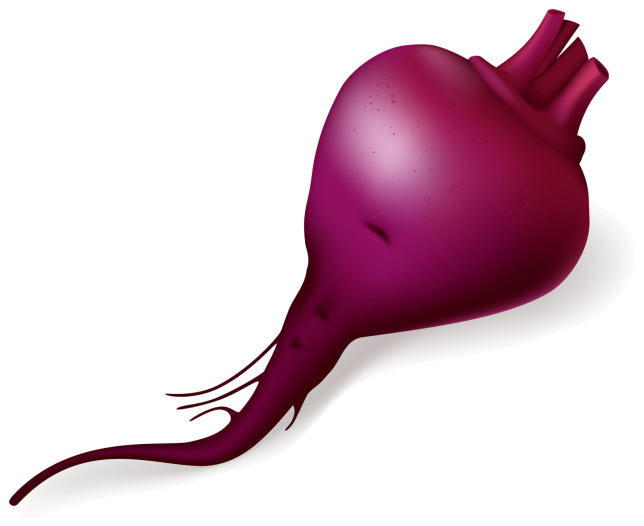 Хотя я сахарной зовусь,Но от дождя я не размокла,Крупна, кругла, сладка на вкус,Узнали вы, кто я? ...
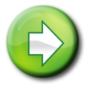 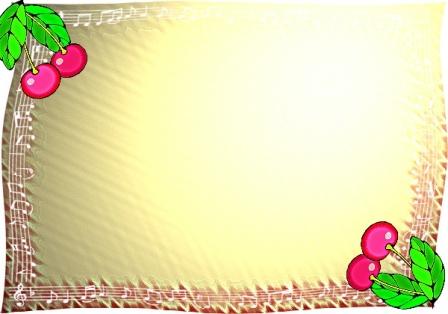 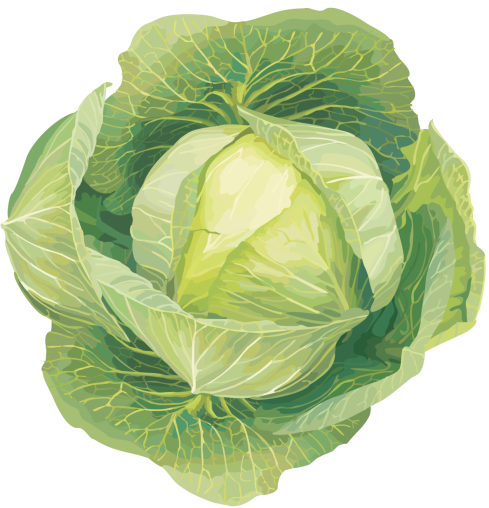 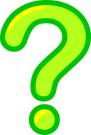 Лоскуток на лоскутке - зеленые заплатки,Целый день на животе нежится на грядке.
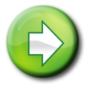 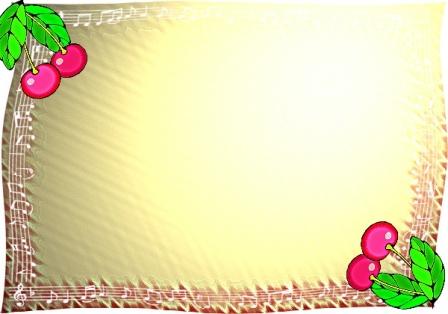 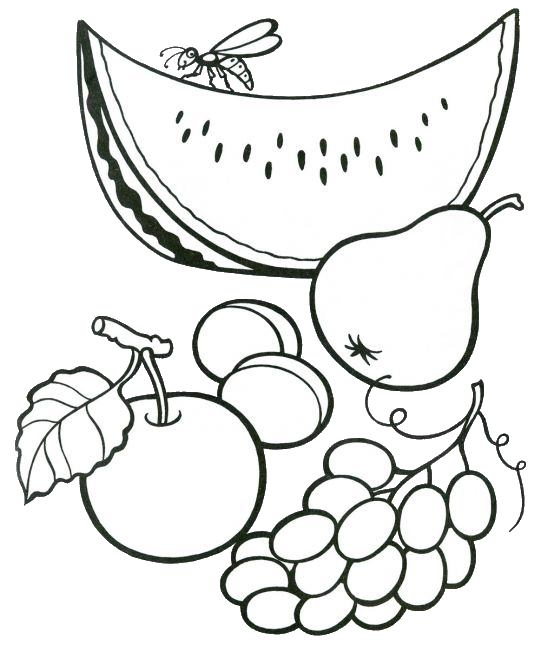 «Огородная краля
В оранжевом платье
Притаилась в погребке,
Лишь коса на бугорке»
редиска
морковь
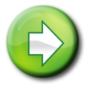 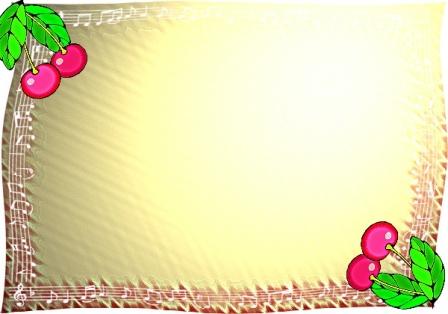 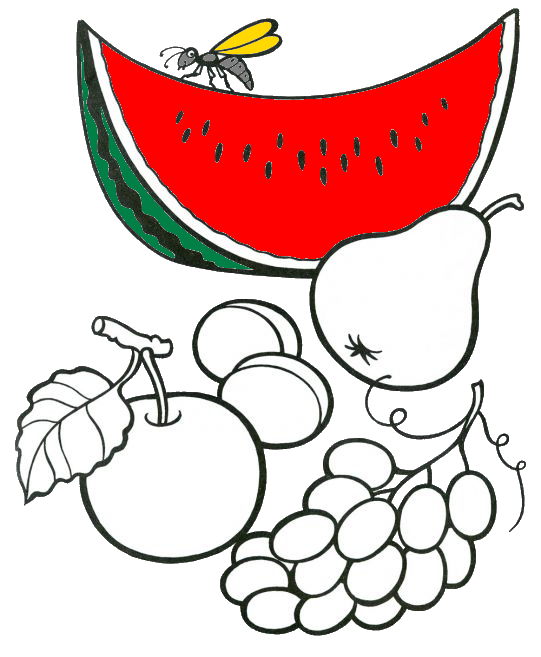 В этом жёлтом, кислом фрукте много витамина «С»
лимон
апельсин
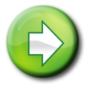 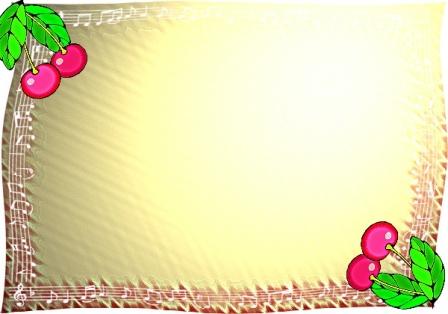 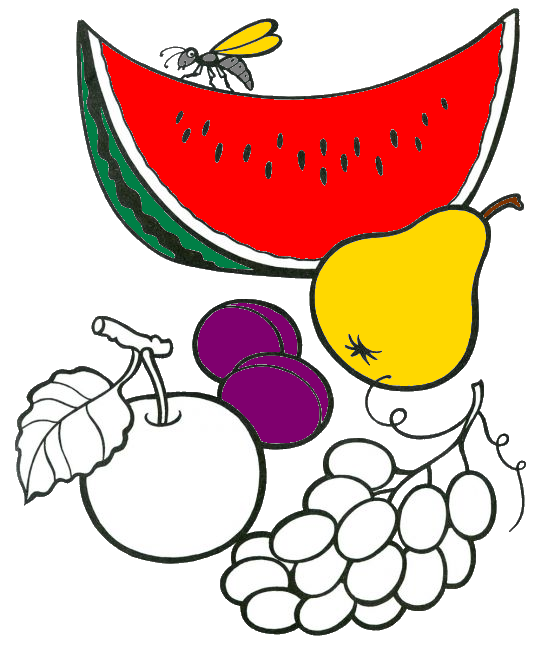 Если есть регулярно эту ягоду, то будет хорошее зрение. 
Она растет в лесу.
голубика
черника
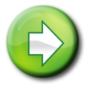 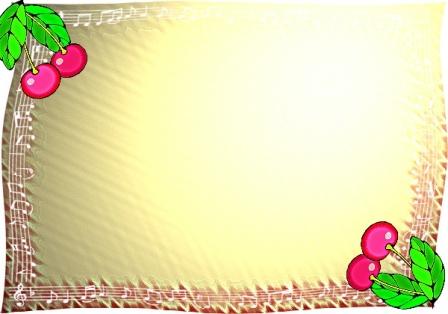 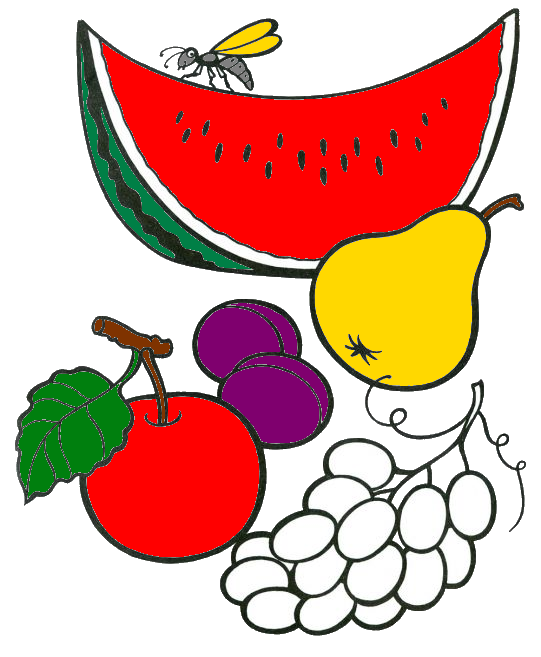 Какой овощ называют вторым хлебом?
картофель
репа
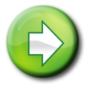 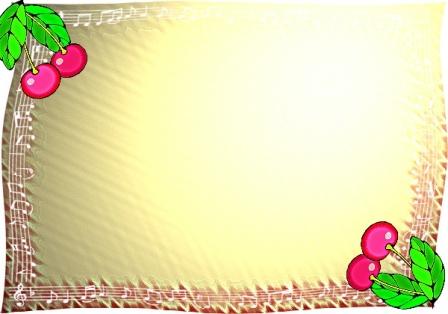 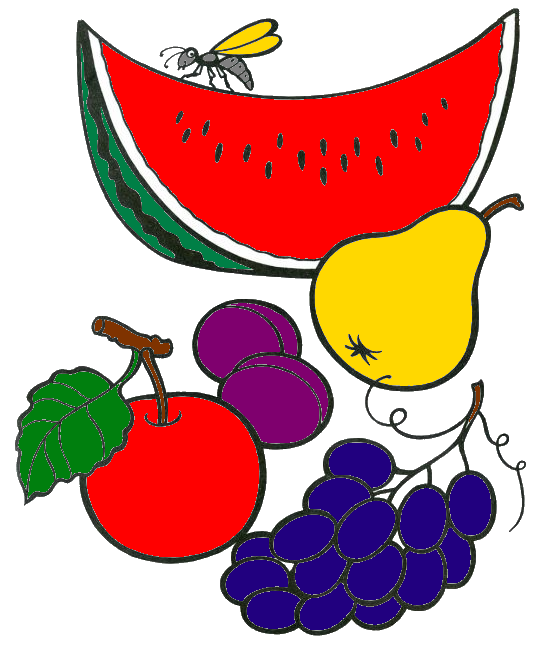 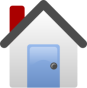